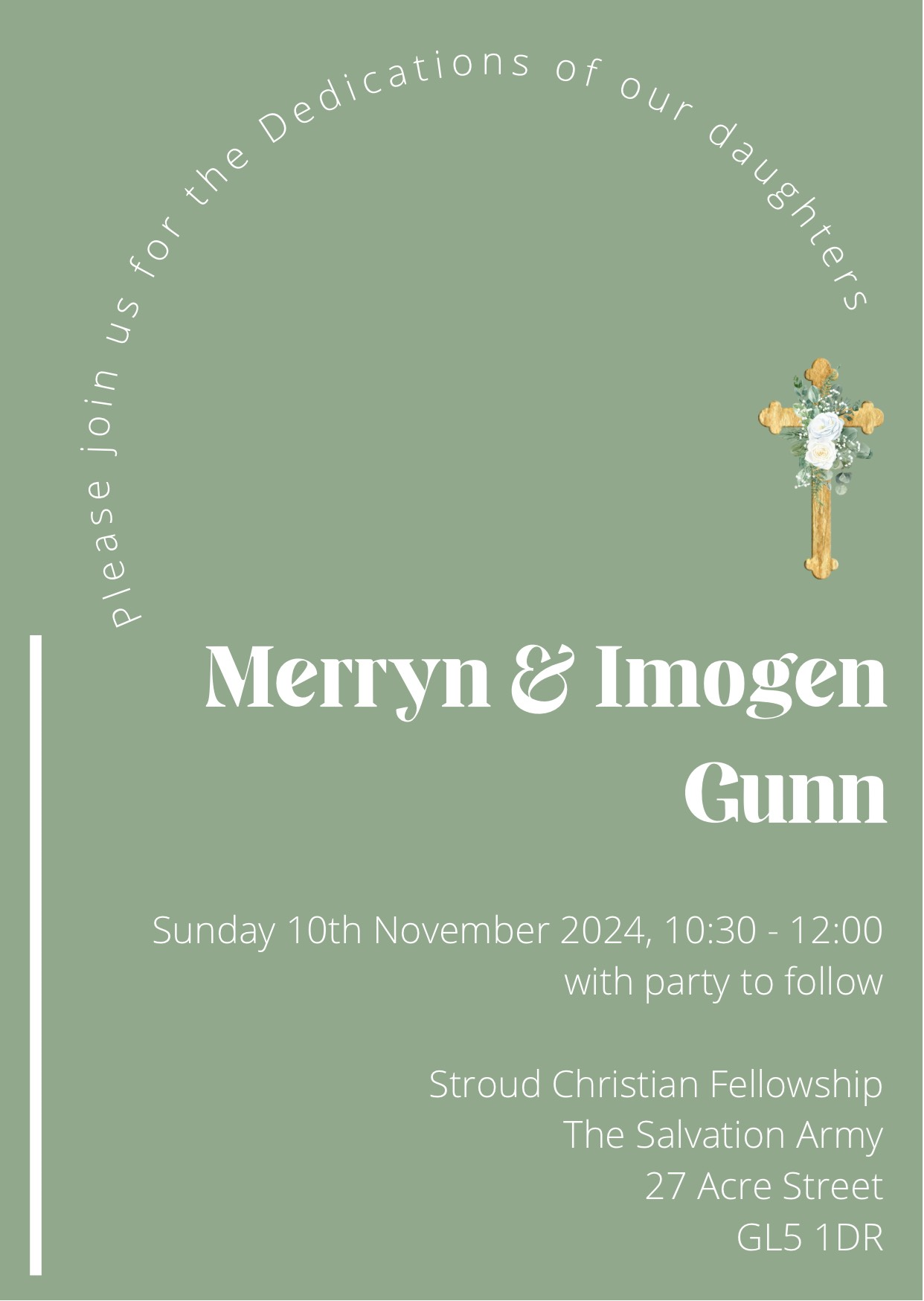 Dedication ofMerryn and Imogen
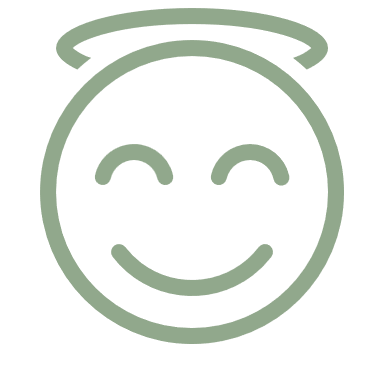 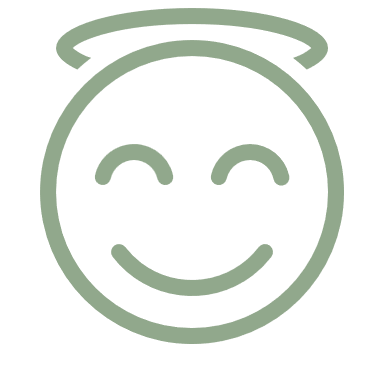 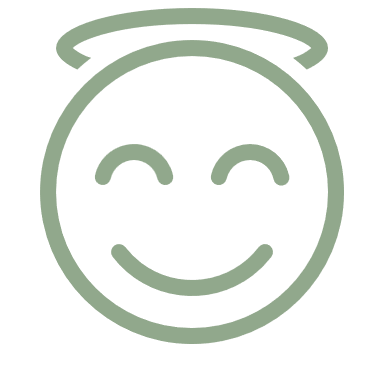 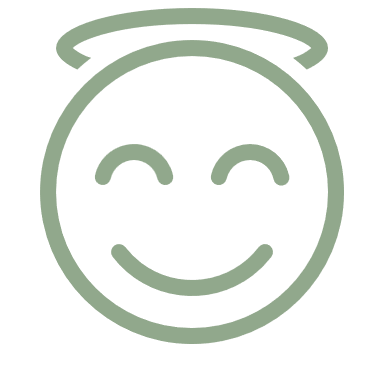 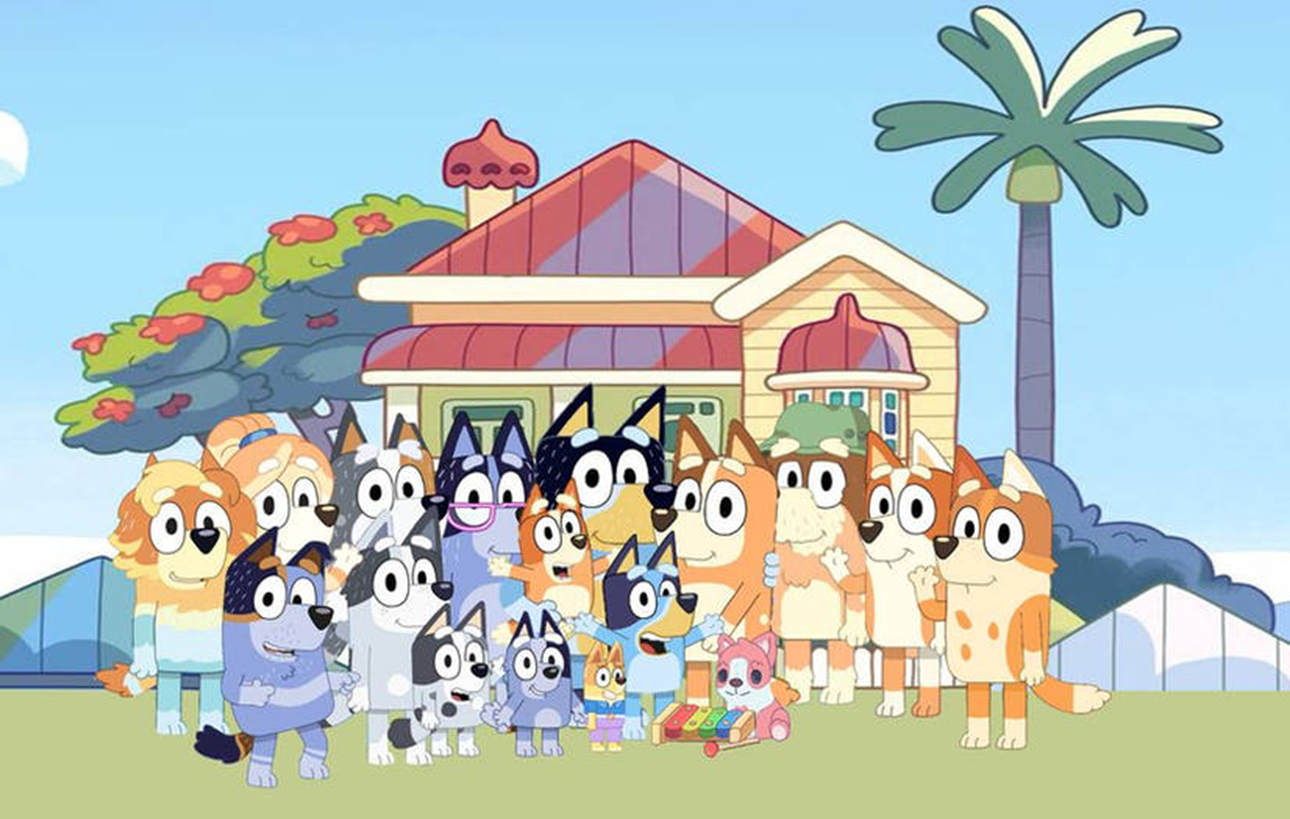 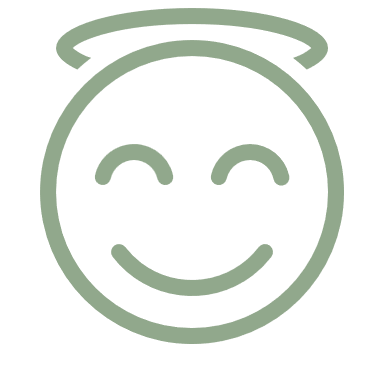 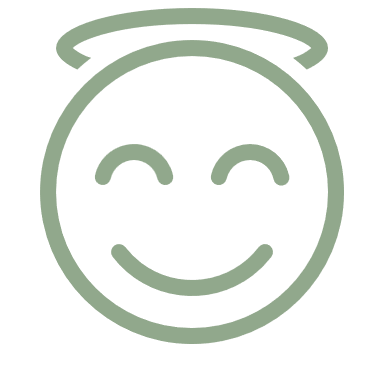 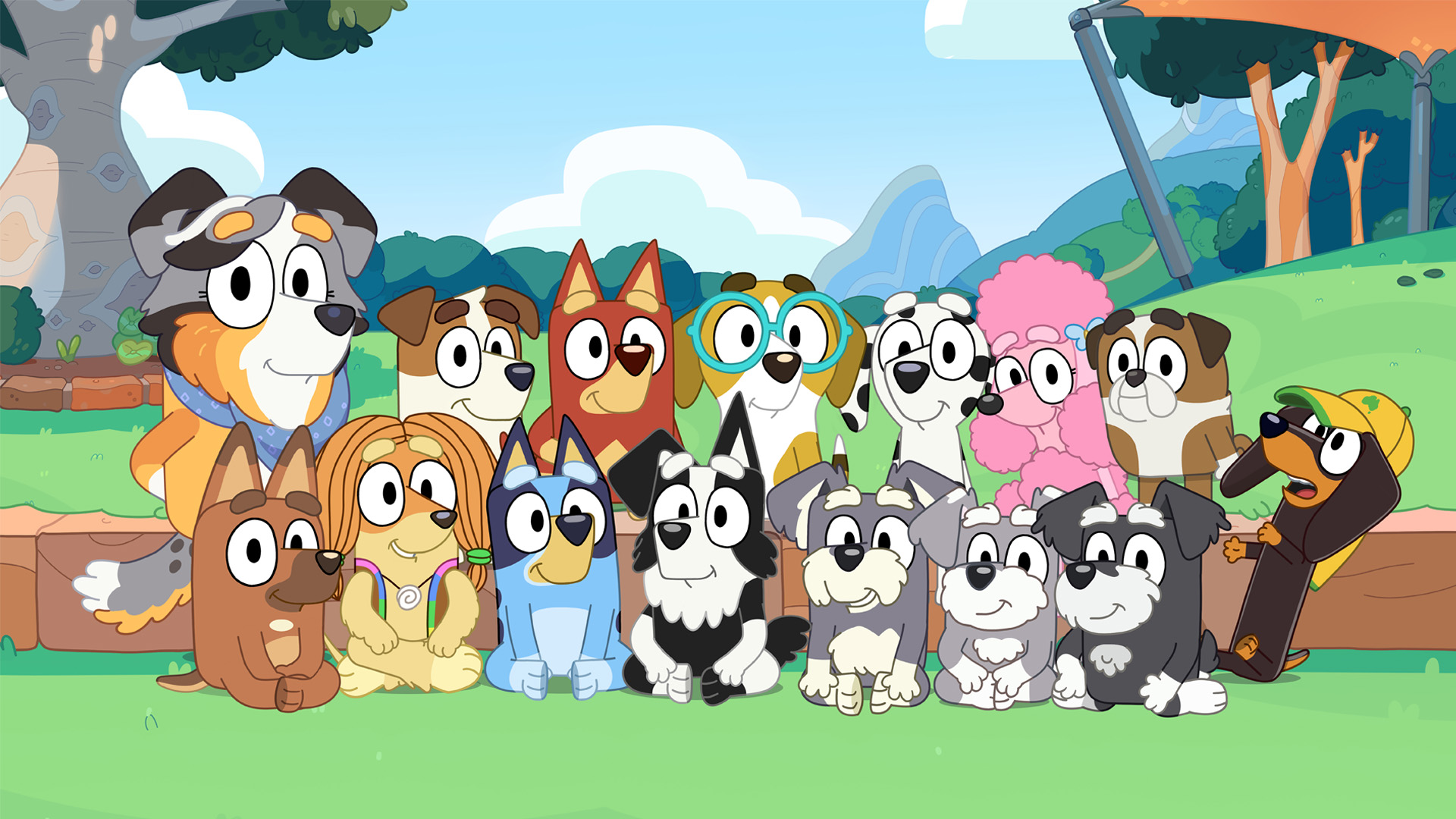 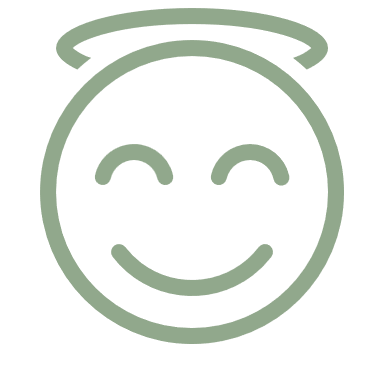 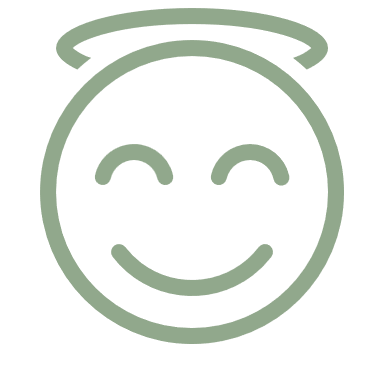 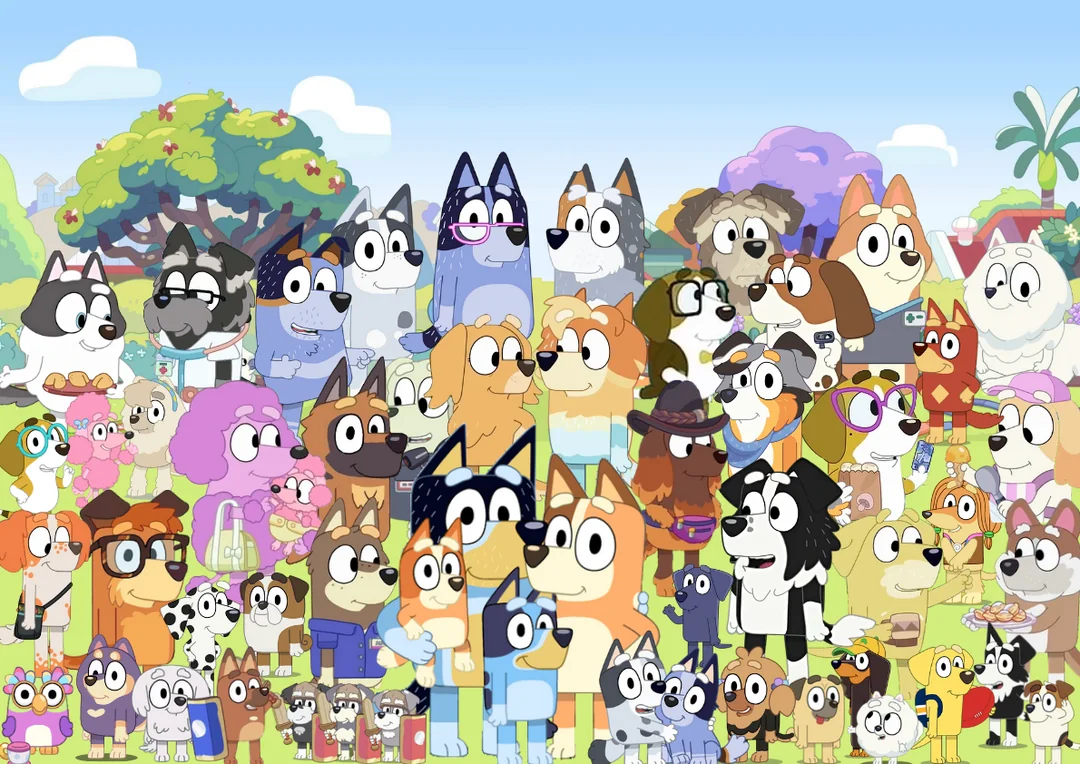 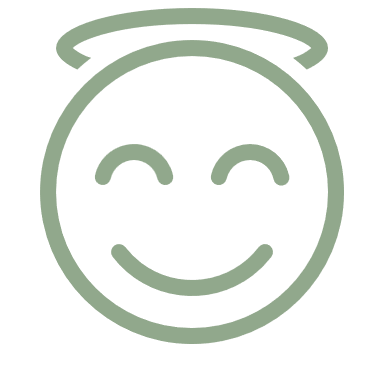 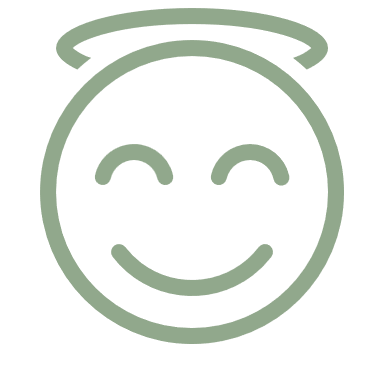